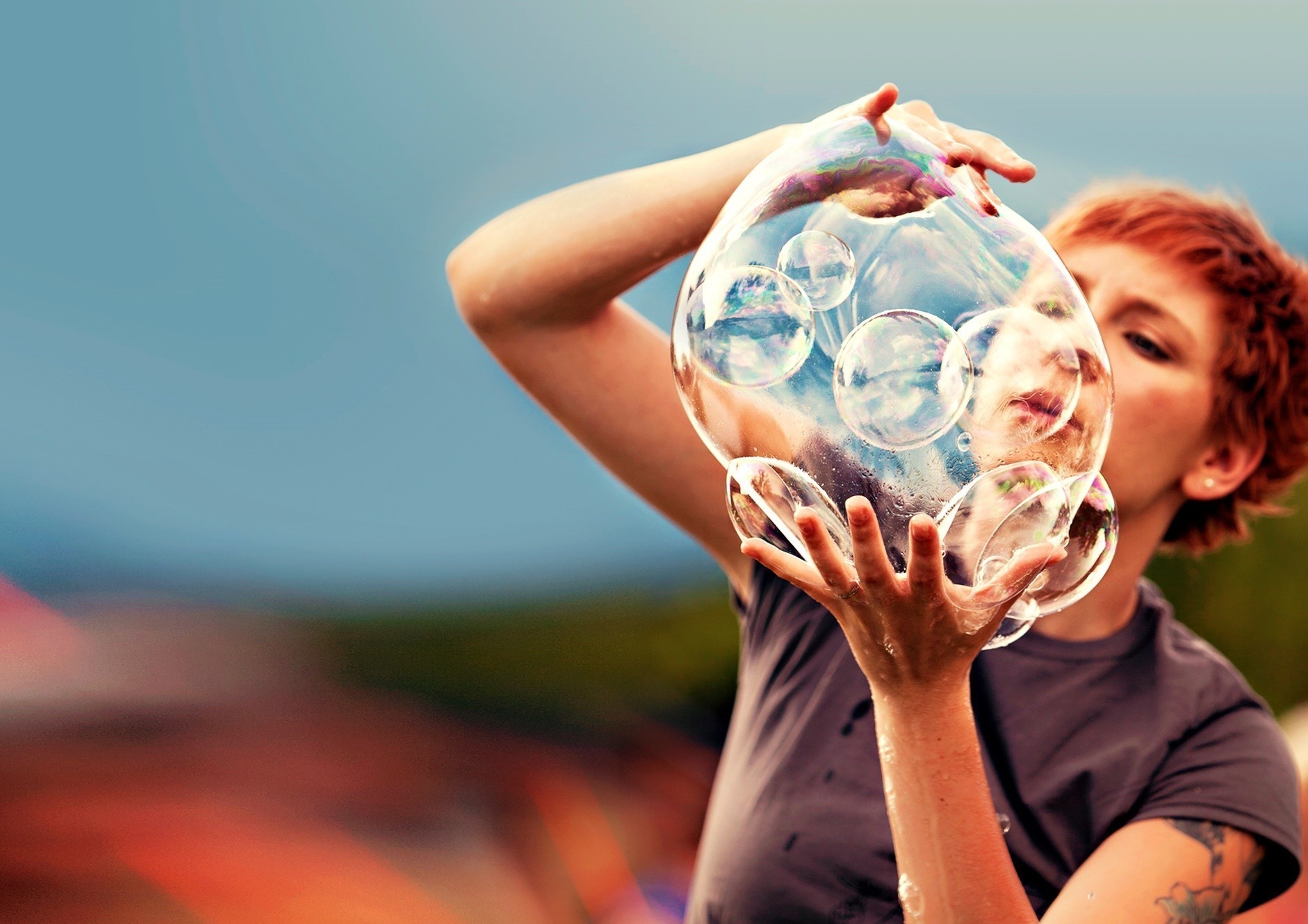 EY Österreich 
M&A-Index 2023
Jänner 2024
Design der Studie
Quellen: S&P Capital IQ, EY-Recherche.
Untersucht wurden Transaktionen mit österreichischer Mehrheits- und Minderheitsbeteiligung, d.h. bei denen das Zielunternehmen oder der Käufer ein österreichisches Unternehmen ist. Es wurden demnach Käufe von ausländischen Unternehmen in Österreich („Inbound“) sowie Käufe von österreichischen Unternehmen im Inland („Domestic“) und Ausland („Outbound“) einbezogen.
In die Analyse wurden alle Transaktionen einbezogen, die zwischen 1. Jänner und 31. Dezember 2023 angekündigt wurden. Es wurden auch Transaktionen berücksichtigt, die zum Stichtag 31. Dezember 2023 noch nicht abgeschlossen waren (d.h. bei denen noch kein Closing erfolgt ist).
Transaktionswerte beziehen sich ausschließlich auf veröffentlichte Transaktionen, deren Wert bekannt gegeben wurde.
2
EY | Building a better working world.
Zahl und Volumen der Übernahmen mit österreichischer Beteiligung
2021
2023
2022
293
297
227
9,1
2,3
6,6
Transaktionswerte in Mrd. Euro*
# Deals
In 2023 gab es 227 Unternehmenskäufe mit österreichischer Beteiligung und damit um 70 weniger als im Vorjahr. Dies entspricht einem Rückgang um 23,6% - der Trend ist seit dem Q3 2022 in nun bereits fünf aufeinander folgenden Quartalen rückläufig.
Das Transaktionsvolumen* stieg dagegen von 2,3 Mrd. Euro auf 6,6 Mrd. Euro (ein Plus von 187,0%), was insbesondere durch das Ausbleiben von Megadeals (bzw. das Ausbleiben der Veröffentlichung der Transaktionswerte bei einigen größeren Deals) im Vorjahr begründet ist. Das Volumen der Top 5 Deals (siehe Seite 8) machte in 2023 mit rund 4,3 Mrd. Euro rund 65% des Gesamtvolumens aus, während sich die Übrigen rund 35% auf 29 weitere Deals aufteilten. Die Quote der veröffentlichten Deal-Volumina betrugt damit 15%, d.h. das bei rund jeder 7. Transaktion der Wert bekannt ist.
* Der Transaktionswert bezieht sich auf veröffentlichte Transaktionen, deren Wert bekannt gegeben wurde.
3
EY | Building a better working world.
Monatlicher Trend 2023
2023
227
6,6
Transaktionswerte in Mrd. Euro*
# Deals
Gemessen sowohl an der Anzahl als auch dem Volumen der Transaktionen zeigt der monatliche Trend einen deutlichen Rückgang der Aktivitäten von österreichischen Akteuren im zweiten Halbjahr.
Für 2024 rechnen wir mit einer deutlichen Steigerung von diesem niedrigen Niveau weg, nachdem der Zyklus der Zinserhöhungen durch die Notenbanken beendet sein dürfte, Investoren mehr Sicherheit gewinnen und an den Verhandlungstisch zurückkehren werden.
* Der Transaktionswert bezieht sich auf veröffentlichte Transaktionen, deren Wert bekannt gegeben wurde. In 2023 war das bei 34 Transaktionen und damit in etwa bei jedem 7. Deal der Fall.
4
EY | Building a better working world.
Strategische Investoren geben unverändert den Ton an
2021
2022
2023
17
11
15
276
286
212
Finanzinvestoren (# Deals)
Strategische Investoren (# Deals)
Die überwiegende Mehrheit der Transaktionen in 2023 entfiel mit 212 Deals auf strategische Transaktionen – das entspricht einem Minus von 74 Transaktionen im Vergleich zum Vorjahr und macht rund 93% aller Deals in 2023 aus.
Transaktionen durch Finanzinvestoren (Private Equity, „PE“ bzw. Venture Capital, „VC“) stiegen von 11 auf 15 Deals. Privates Risikokapital spielt damit grundsätzlich weiterhin eine eingeschränkte Rolle am österreichischen Transaktionsmarkt, die in 2023 jedoch dadurch akzentuiert wurde, als dass es sich bei Deal Nr. 2 und Nr. 3 der Top Deal Liste (siehe Seite 8) um PE-Deals handelt (Erwerb der Constantia Felxibles Group durch One Rock Capital Partners bzw. eines Minderheitsanteils an der Intel-Tochter IMS Nanofabrication durch Bain Capital).
5
EY | Building a better working world.
Rückläufiger Trend betrifft alle Deal-Kategorien
2021
2022
2023
104
93
133
133
89
115
56
45
49
Übernahmen durch ausländische Unternehmen (“Inbound”)
Übernahmen innerhalb Österreichs (“Domestic”)
Übernahmen von ausländischen Unternehmen (“Outbound”)
Gesamt
Die Deal-Häufigkeit innerhalb Österreichs („Domestic“) sank im Vergleichszeitraum um 4 Transaktionen (minus 8,2%) und ist damit weiter rückläufig.
Das Interesse ausländischer Investoren an österreichischen Unternehmen („Inbound“) sank ebenfalls, und zwar von 115 auf 89 Deals (um 26 Transaktionen bzw. 22,6% weniger als im Vorjahr). 
Österreichische Investoren kündigten in 2023 zur Verfolgung ihrer internationalen Wachstumsziele 93 M&A Transaktionen an. Diese Anzahl der Übernahmen von ausländischen Unternehmen („Outbound“) liegt damit ebenfalls unter jener aus den Vorjahren (minus 40 Transaktionen bzw. minus 30,0%).
Von den insgesamt 227 Transaktionen in 2023 fielen 93 in die Kategorie „Outbound“ (41,0%), 89 in die Kategorie „Inbound“ (39,2%) und 49 in die Kategorie „Domestic“ (19,8%).
6
EY | Building a better working world.
Volumen getrieben durch „Inbound“-Deals
2021
2022
2023
4,0
1,0
0,9
4,2
4,8
1,0
0,9
0,8
0,4
Übernahmen von ausländischen Unternehmen (“Outbound”)
Übernahmen durch ausländische Unternehmen (“Inbound”)
Übernahmen innerhalb Österreichs (“Domestic”)
Gesamt
Am meisten Geld floss bei ausländischen Direktinvestitionen in Österreich, im Zuge derer rund 4,8 Mrd. Euro investiert wurden. Neben den 4 auf der folgenden Seite dargestellten Deals teilt sich das Volumen auf mehrere weitere Deals auf, darunter ein weiterer Anteilsverkauf an der IMS Nanofabrication (403 Mio. Euro für 10,0%) durch Intel (Käufer: Taiwan Semiconductor Manufacturing Company Limited). 
Im Zuge von Transaktionen österreichischer Käufer im Ausland wurden 1,0 Mrd. Euro investiert. Dieses Volumen entfiel insbesondere auf den Erwerb von Windkraftwerken in Spanien durch den Verbund (460 Mio. Euro) sowie auf 4 weitere Deals in einer Größenordnung von jeweils rund 100 Mio. Euro durch die VIG, die zr pharma& GmbH, die Telekom Austria und die RHI Magnesita.
Bei inner-österreichischen Deals gab es eine Verdoppelung von 0,4 Mrd. Euro auf 0,8 Mrd. Euro, die neben dem auf der folgenden Seite dargestellten Deal (ESTMK) auf den Kauf der zuletzt mit 194 Mio. Euro bewerteten Vienna Twin Towers durch die S IMMO von der IMMOFINANZ entfielen.
7
EY | Building a better working world.
Die 5 größten M&A-Transaktionen mit österreichischer Beteiligung
* Bestehend aus dem „Upfront“-Kaufpreis in Höhe von 845 Mio. Euro sowie dem Earn-Out in Höhe von 555 Mio. Euro.
8
EY | Building a better working world.
Industrie bei Anzahl und Volumen deutlich voran
Transaktionswerte in Mrd. Euro
# Deals
Der höchste Transaktionswert* (3,2 Mrd. Euro) entfiel 2023 auf den Industriesektor (vorherige Seite Top 1, 2 und 5 Deal, die zusammen 3,0 Mrd. Euro ausmachen). Mit einem Volumen von 1,7 Mrd. Euro folgte dahinter die Telekommunikations-, Medien- und Technologiebranche (vorherige Seite Top 3 Deal, ein weiterer 10%-Verkauf an der IMS Nanofabrication im September 2023 um rund 400 Mio. Euro, sowie die Anteilserhöhung um rund 5,6% der América Móvil an der Telekom Austria um rund 250 Mio. Euro). Weitere nennenswerten Transaktionswerte gab es mit 1,0 Mrd. Euro noch im Energiesektor (vorherige Seite Top 4 Deal sowie der Verbund-Deal in Spanien, siehe Seite 7).
Bei der Anzahl der Transaktionen lag der Industriesektor mit 70 Deals voran, gefolgt von der Telekommunikations-, Medien- und Technologiebranche mit 63 Deals. Die Abkühlung insbesondere im Immobiliensektor zeigt sich durch die geringe Anzahl von nur 30 Deals in dieser traditionell von hoher Aktivität gekennzeichneten Branche.
* Der Transaktionswert bezieht sich auf veröffentlichte Transaktionen, deren Wert bekannt gegeben wurde.  
** Inklusive der Branchen „Metals & Mining“ (9 Deals), „Transportation & Logistics“ (8 Deals), „Automotive“ (7 Deals) und „Aerospace & Defence“ (2 Deals).
*** Branchen „Power & Utilities“ (14 Deals) sowie „Oil & Gas“ (7 Deals) zusammengefasst.
9
EY | Building a better working world.
Nach Wert stechen Inbound-Deals in Industrie und Technologie hervor
Übernahmen von ausländischen Unternehmen (“Outbound”)
Übernahmen durch ausländische Unternehmen (“Inbound”)
Übernahmen innerhalb Österreichs (“Domestic”)
Gesamt
Bei inner-österreichische Deals („Domestic“) betraf die einzig nennenswerten Volumina den Energiesektor (ESTMK) und  den Immobiliensektor (Vienna Twin Towers).
Das höchste Transaktionsvolumen bei Deals von ausländischen Investoren in Österreich („Inbound“) wurde mit rund 3,1 Mrd. Euro im Industriesektor (cargo-partner und Constantia Flexibles) und mit rund 1,6 Mrd. Euro in der Technologiebranche (wie erwähnt 2 Transaktionen betreffend IMS Nanofabrication und Telekom Austria) erlöst.
Österreichische Investoren griffen bei Transaktionen im Ausland („Outbound“) vorrangig im Energiesektor (0,5 Mrd. Euro) in die Tasche (Verbund-Akquisitionen von Windkraftwerken in Spanien). Daneben teilte sich das Volumen relativ gleichmäßig auf die Industrie, die Technologie, „Life Sciences“ und das Finanzwesen auf.
* Der Transaktionswert bezieht sich auf veröffentlichte Transaktionen, deren Wert bekannt gegeben wurde.  
** Inklusive der Branchen „Metals & Mining“ (9 Deals), „Transportation & Logistics“ (8 Deals), „Automotive“ (7 Deals) und „Aerospace & Defence“ (2 Deals).
*** Branchen „Power & Utilities“ (14 Deals) sowie „Oil & Gas“ (7 Deals) zusammengefasst.
10
EY | Building a better working world.
Nach Anzahl vorrangig Outbound-Deals in Industrie und Technologie
Übernahmen von ausländischen Unternehmen (“Outbound”)
Übernahmen durch ausländische Unternehmen (“Inbound”)
Übernahmen innerhalb Österreichs (“Domestic”)
Gesamt
Inner-österreichische Deals („Domestic“) spielten sich quer über alle Sektoren, am meisten darunter in der klassischen Industrie (10), im Immobiliensektor (10), der Telekommunikations-, Medien- und Technologiebranche (7), sowie dem Energiesektor (7) ab. 
Die meisten Deals von ausländischen Investoren in Österreich („Inbound“) gab es das zweite Jahr in Folge in der Telekommunikations-, Medien- und Technologiebranche (33), gefolgt vom Industrie- (23) und dem Immobiliensektor (13).
Österreichische Investoren interessieren sich im Ausland („Outbound“) vor allem für Industrieunternehmen (37), gefolgt von Unternehmen aus der Telekommunikations-, Medien- und Technologiebranche (26).
** Inklusive der Branchen „Metals & Mining“ (9 Deals), „Transportation & Logistics“ (8 Deals), „Automotive“ (7 Deals) und „Aerospace & Defence“ (2 Deals).
*** Branchen „Power & Utilities“ (14 Deals) sowie „Oil & Gas“ (7 Deals) zusammengefasst.
11
EY | Building a better working world.
Deutschland weiterhin Herkunftsland Nr. 1 von Direktinvestitionen
Unternehmenskäufe oder -beteiligungen ausländischer Unternehmen in Österreich (Anzahl) in 2023
20,0% aller Käufe von österreichischen Unternehmen durch ausländische Investoren gingen 2023 auf das Konto von deutschen Investoren – ein Anteil der ein weiteres Jahr in Folge im Sinken begriffen ist.
Weitere 42,1% der Übernahmen wurden von Investoren aus anderen europäischen Ländern getätigt – insgesamt hatten damit 62,1% aller ausländischen Investoren in Österreich ihren Sitz in Europa.
26,3% entfielen auf Übersee (davon 10,5% Nordamerika).
Bei 5,3% der Deals ist die Herkunft des Käufers unbekannt.
Beim Volumen war Nordamerika mit 40,7% vor Deutschland mit 32,5% des gesamten Inbound-Volumens voran.
12
EY | Building a better working world.
Deutschland auch Zielland Nr. 1 für Outbound-Transaktionen
Unternehmenskäufe oder -beteiligungen österreichischer Unternehmen im Ausland (Anzahl) in 2023
Deutschland ist für österreichische Investoren weiterhin das attraktivste Investitionsziel (25,8% aller Deals tätigten heimische Unternehmen dort).
Weitere 57,7% der M&A-Deals tätigten Österreichs Unternehmen im Rest Europas – inklusive Deutschland war somit in 83,5% der Fälle ein Unternehmen in einem europäischen Land das Ziel.
Weitere 12,8% der M&A-Deals tätigten Österreichs Unternehmen in Übersee (davon 6,4% Nordamerika).
Bei 3,2% der Deals ist die Destination unbekannt.
Beim Transaktionsvolumen lag Spanien mit 44,8% vor Deutschland mit 13,5% des gesamten Outbound-Volumens voran; weitere 27,5% teilten sich auf Polen, Kroatien, Tschechien und Italien auf.
13
EY | Building a better working world.
EY  |  Assurance | Tax | Transactions | Advisory

Die globale EY-Organisation im Überblick
Die globale EY-Organisation ist einer der Marktführer in der Wirtschaftsprüfung,
Steuerberatung, Transaktionsberatung und Managementberatung. Mit unserer Erfahrung, unserem Wissen und unseren Leistungen stärken wir weltweit das Vertrauen in die Wirtschaft und in die Finanzmärkte. Dafür sind wir bestens gerüstet: mit hervorragend ausgebildeten Mitarbeiterinnen und Mitarbeitern, dynamischen Teams, einer ausgeprägten Kundenorientierung und individuell zugeschnittenen Dienstleistungen. Unser Ziel ist es, die Funktionsweise wirtschaftlich relevanter Prozesse in unserer Welt zu verbessern — für unsere Mitarbeiterinnen und Mitarbeiter, unsere Kunden sowie die Gesellschaft, in der wir leben. Dafür steht unser weltweiter Anspruch Building a better working world.

Die globale EY-Organisation besteht aus den Mitgliedsunternehmen von Ernst & Young Global Limited (EYG). Jedes EYG-Mitgliedsunternehmen ist rechtlich selbstständig und unabhängig und haftet nicht für das Handeln und Unterlassen der jeweils anderen Mitgliedsunternehmen. Ernst & Young Global Limited ist eine Gesellschaft mit beschränkter Haftung nach englischem Recht und erbringt keine Leistungen für Kunden. Informationen dazu, wie EY personenbezogene Daten erhebt und verwendet, sowie eine Beschreibung der Rechte, die Personen gemäß des Datenschutzgesetzes haben, sind über ey.com/privacy verfügbar. Weitere Informationen zu unserer Organisation finden Sie unter ey.com.

In Österreich ist EY an vier Standorten präsent. „EY“ und „wir“ beziehen sich in dieser Publikation auf alle österreichischen Mitgliedsunternehmen von Ernst & Young Global Limited.

© 2024 Ernst & YoungCorporate Finance GmbHAll Rights Reserved.


Diese Präsentation ist lediglich als allgemeine, unverbindliche Information gedacht und kann daher nicht als Ersatz für eine detaillierte Recherche oder eine fachkundige Beratung oder Auskunft dienen. Obwohl sie mit größtmöglicher Sorgfalt erstellt wurde, besteht kein Anspruch auf sachliche Richtigkeit, Vollständigkeit und/oder Aktualität; insbesondere kann diese Präsentation nicht den besonderen Umständen des Einzelfalls Rechnung tragen. Eine Verwendung liegt damit in der eigenen Verantwortung des Lesers. Jegliche Haftung seitens der Ernst & Young Corporate Finance GmbH. und/oder anderer Mitgliedsunternehmen der globalen EY-Organisation wird ausgeschlossen. Bei jedem spezifischen Anliegen sollte ein geeigneter Berater zurate gezogen werden.

ey.com/at